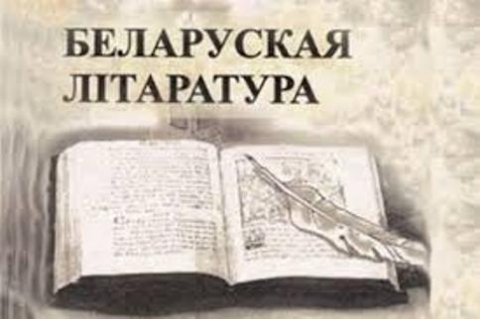 Настаўнік у творы, настаўнік у жыцці(паводле аповесці Янкі Брыля «Сірочы хлеб»)
Аўтар Качан Вікторыя,
 вучаніца 7 «А» класа
Мэта работы: прыцягнуць увагу вучняў да прафесіі настаўніка праз вобраз “ідэальнага” настаўніка – гераіні твора Янкі Брыля “Сірочы хлеб” пані Мар’і.
Задачы даследавання:
•	Даведацца, што ўяўляе сабой прафесія настаўніка.
•	Прааналізаваць вобразы настаўнікаў у аповесці Янкі Брыля “Сірочы хлеб”.
•	Правесці анкетаванне вучняў 5, 7, 11 класаў наконт прэстыжнасці прафесіі настаўніка, выявіць папулярнасць дадзенай прафесіі ў сваёй школе.
•	Зрабіць вывад, ці падыходзіць мне дадзеная прафесія.
•	Паведаміць аб сваім даследаванні аднакласнікам.
Метады даследавання
1.	Вывучэнне і аналіз літаратуры па дадзенай тэме.
2.	Аналіз тэксту аповесці Янкі Брыля “Сірочы хлеб”.
3.	Параўнальная характарыстыка герояў твора.
4.	Анкетаванне і аналіз адказаў вучняў  5, 7, 11 класаў.
5.	Вывучэнне  інфармацыі сайта БДПУ імя Максіма Танка.
Практычная значымасць
Вынікі дадзенага даследавання могуць быць выкарыстаны пры фарміраванні ўстойлівых прафесіянальных інтарэсаў вучняў, на класных гадзінах па прафарыентацыі, на ўроках беларускай літаратуры.
Янка Брыль – пісьменнік-юбіляр 2017
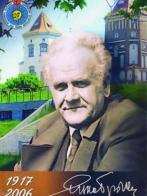 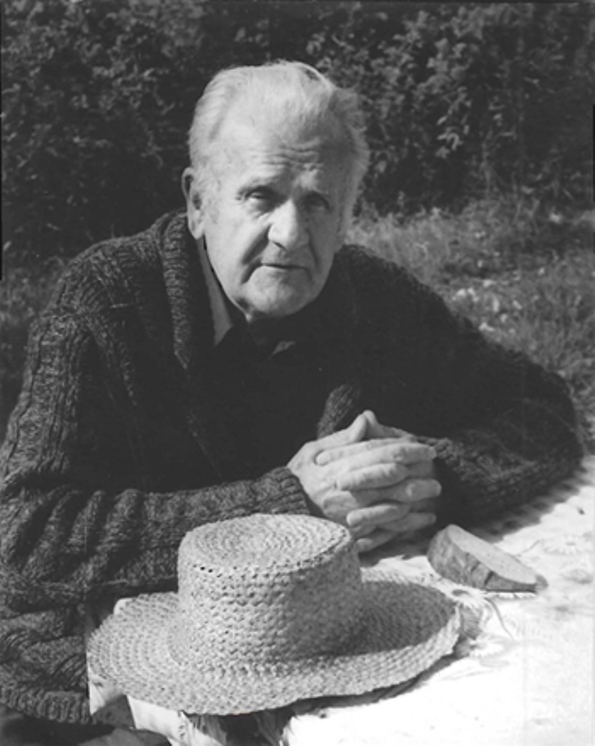 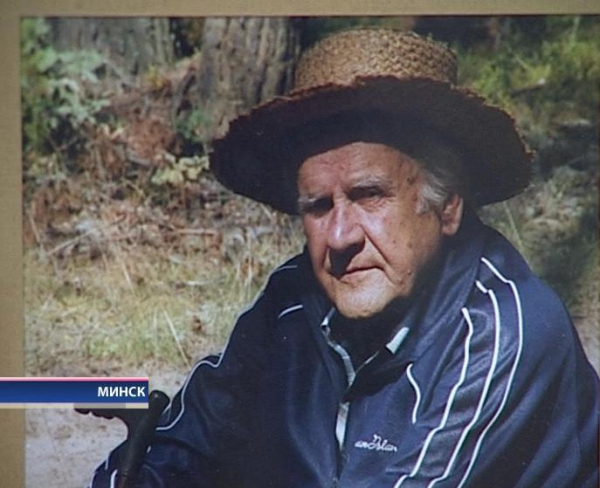 2017 год – 100-годдзе з дня нараджэння Янкі Брыля
Гады жыцця 
(4 жніўня 1917, Адэса — 25 ліпеня 2006)
Творы:
«Ніжнія Байдуны», «Золак, убачаны здалёк», «Птушкі і гнёзды», «Сірочы хлеб», «Маці», «Галя», «Memeto mori», «Я з вогненнай вёскі», «У Забалоцці днее», «Нёманскія казакі» …
Аповесць «Сірочы хлеб»
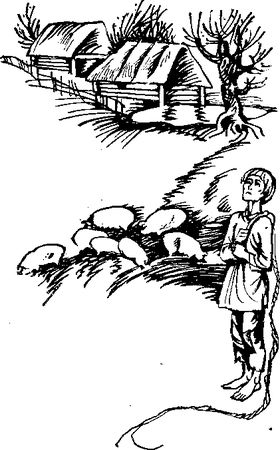 Гады напісання твора:
                                                  1942-1956
Разважанні аб прафесіі настаўніка
Што ж без цябе, настаўнік? Хто ж без цябе, настаўнік?
Ты, настаўнік, быў у Скарыны і ў Гарыбальдзі. 
Ты, настаўнік, быў у Герцэна і ў Каліноўскага, 
                                                       у Карскага і ў Паўлава.
Ты, настаўнік, быў і ў таго печніка, 
                                                     якога спалілі фашысты, –                                              у таго адзінага, хто мог бы ў той дзень не згарэць.
                                                                                І ён жыве.
Фёдар Янкоўскі
Настаўнік у жыцці
Важныя якасці: 
- уменне наладзіць зносіны з аўдыторыяй;
- выразнасць, граматнасць і перакананасць  маўлення;
- высокая агульная і педагагічная культура; 
- любоў да сваёй справы;
- назіральнасць, адказнасць, вытрымка;
- мэтанакіраванасць;
- пастаяннае імкненне да самаразвіцця.
Настаўнік у творы
Вобраз пані Мар’і – 
вобраз ідэальнага настаўніка
вылучалася інтэлігентнасцю, дэмакратызмам шчырым жаданнем навучыць, выхаваць, падтрымаць сваіх выхаванцаў;
любіла сваіх выхаванцаў, і яны адказвалі ёй узаемнасцю, захапляліся непасрэднасцю, шчырасцю настаўніцы, яе здольнасцю парадавацца поспехам вучняў, дапамагчы ім;
старалася выхаваць у сваіх навучэнцаў здольнасць засяроджвацца на галоўным, быць сумленнымі і паслухмянымі вучнямі.
Анкетаванне
1.	Выберыце 3 галоўныя якасці настаўніка сярод прапанаваных: адказнасць, прафесіяналізм, чэснасць, любоў да дзяцей, крэатыўнасць, пачуццё гумару, пачуццё такту, патрабавальнасць, дабрыня, розум, строгасць.
2.	Ці марылі вы калі-небудзь быць настаўнікам?
	Так, марыў у дзяцінстве;
	Не, ніколі;
	Гэта і зараз мая мара.
3.	Якая прафесія найбольш патрэбная людзям?(выбраць 3 самыя важныя)	Урач; настаўнік; пажарны; супрацоўнік міліцыі; бухгалтар; будаўнік;               праграміст;  цырульнік;	артыст.
4.	Якія 3 прадметы школьнай праграмы вы лічыце самымі важнымі для вывучэння?
5.	Якія ў вас 3 любімыя прадметы школьнай праграмы?
Вынікі анкетавання (з улікам 5, 7, 11 класаў)
Найбольш важныя якасці настаўніка: 
прафесіяналізм, любоў да дзяцей і розум.
Марылі стаць у дзяцінстве настаўнікам (31 вучань), ніколі не жадалі (33 вучні), зараз мараць (10 вучняў).
Найбольш важныя прафесіі: урач (54 вучні), настаўнік (40 вучняў), пажарны (33 вучні).
Важныя прадметы: матэматыка (57 вучняў), беларуская мова (39 вучняў), руская мова (33 вучні).
Любімыя прадметы: фізічная культура і здароўе, беларуская мова і матэматыка (24 вучні).
Вынікі анкетавання
+ прафесію настаўніка вучні выбіраюць сярод важных прафесій, але мараць стаць настаўнікам пры гэтым адзінкі;
+ асабіста мне прыемна тое, што беларуская мова ў вучняў 5 “А” класа сярод важных і любімых прадметаў школьнай праграмы, у вучняў  7 “А” класа сярод любімых прадметаў, а ў вучняў 11 “Б” класа сярод важных; 
+ безумоўна,вучні выбралі вельмі важныя якасці настаўніка, да якіх трэба імкнуцца, напэўна, усё жыццё. Мае жаданне стаць настаўнікам пасля такіх вынікаў не знікла, а яшчэ больш узмацнілася.
Заключэнне
Гэта было цікавае даследаванне. Я зразумела, што настаўнікам быць зусім няпроста, таму што трэба не толькі самому штосьці ведаць, умець перадаць свае веды, але яшчэ і зацікавіць вучня сваім прадметам настолькі, каб і, прыйшоўшы дамоў, ён з задавальненнем займаўся тваім прадметам. 
Узор настаўніка для кожнага вучня свой. Для мяне – гэта настаўнікі маёй роднай школы, а таксама адна з галоўных гераінь аповесці Янкі Брыля “Сірочы хлеб” пані Мар’я.
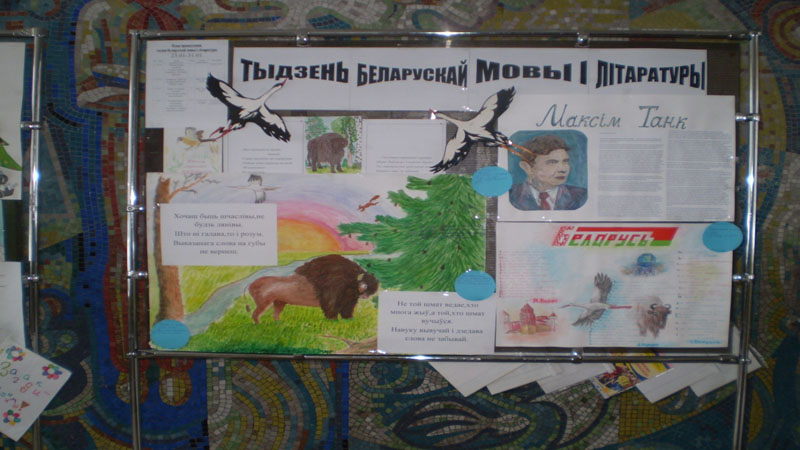 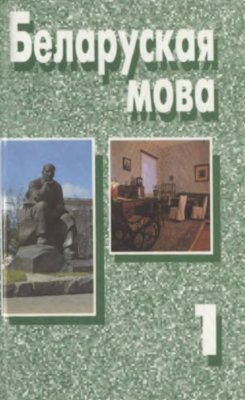 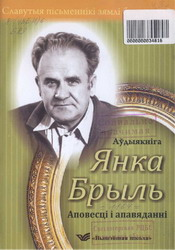 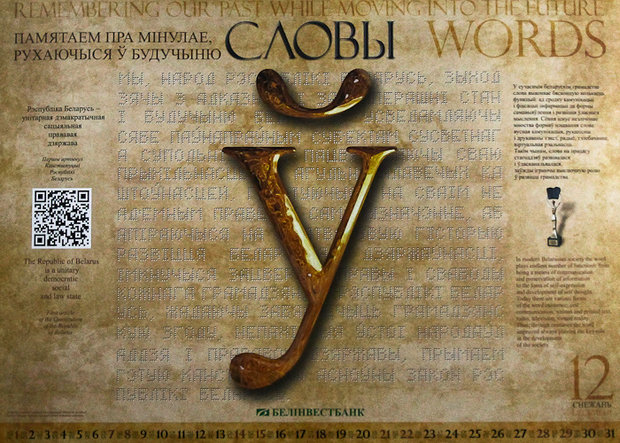